Презентация школьной библиотеки.
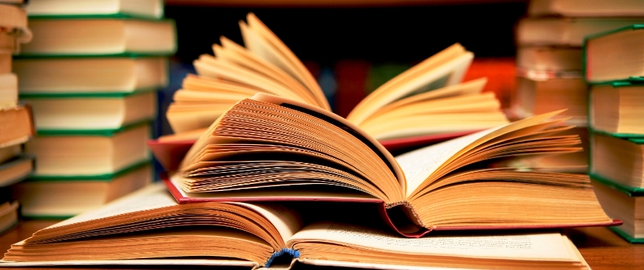 ГБОУ школа № 594
Визитная карточка школьной библиотеки
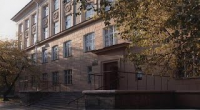 г.Санкт-Петербург
ул. Победы, д.10
Эл. Адрес
конт.тел.-371-00-58
кабинет № 14
Зав. библиотекой –
Желвакова В.В.
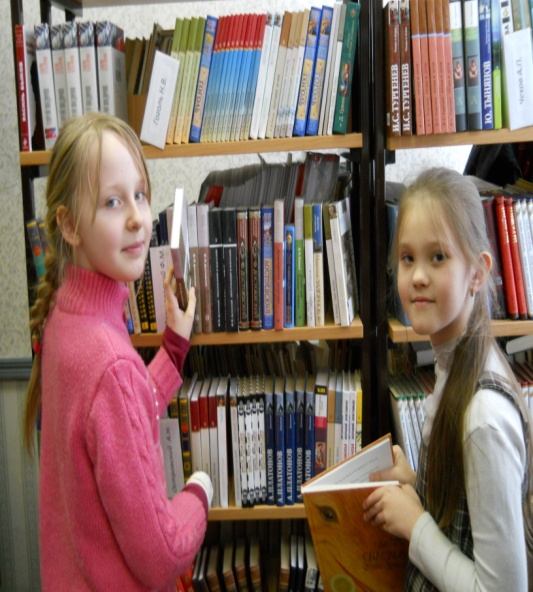 Структура школьной библиотеки
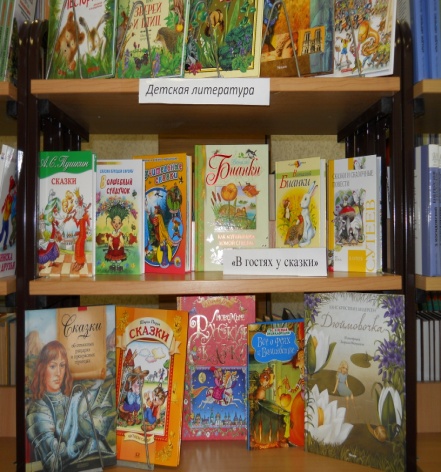 Абонемент
-отдел детской литературы
(начальная школа)
-отдел детской литературы
(для 5-7 классов),
-отдел русской литературы
-отдел зарубежной литературы

Книгохранилище
Материально-техническое оснащение библиотеки
Книжный фонд – 00000 экз.
художественная литература -  0000 экз.
учебники – 00000экз. 
Компьютер
Медиатека – 000 экз.
Выход в Интернет
Функции школьной библиотеки
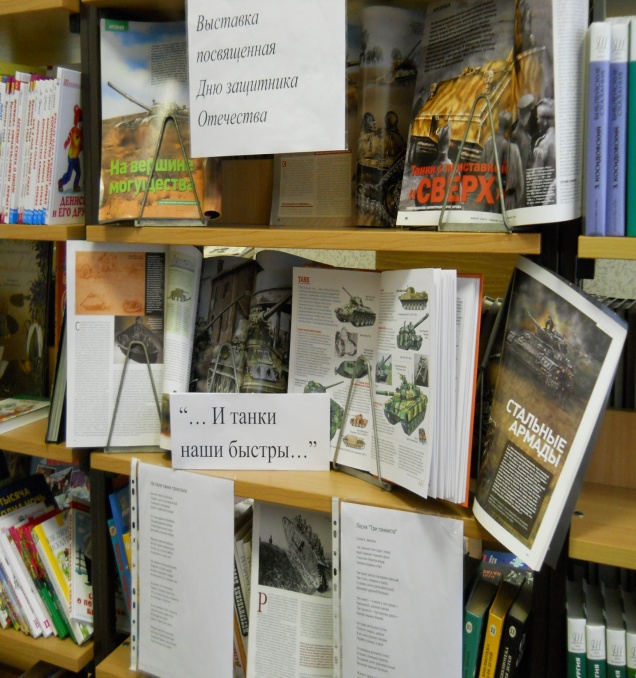 Образовательная
Информационная 
Культурная
Цели школьной библиотеки
Основные задачи школьной библиотеки
1. Обеспечение учебно-воспитательного процесса и самообразования.
2. Сбор, накопление, обработка, систематизация учебной информации и доведение ее до пользователя.
3.Оказание библиотечно-библиографической помощи учителям и учащимся в учебно-образовательной деятельности.
4. Формирование у школьников информационной культуры и культуры чтения.
5. Совершенствование библиотечных технологий.
6. Работа по сохранению и комплектованию фонда учебной и фонда художественной литературы.
7. Проверка библиотечного фонда.
Направления деятельности школьной библиотеки
Основные показатели работы библиотекиза 2014-2015 учебный год
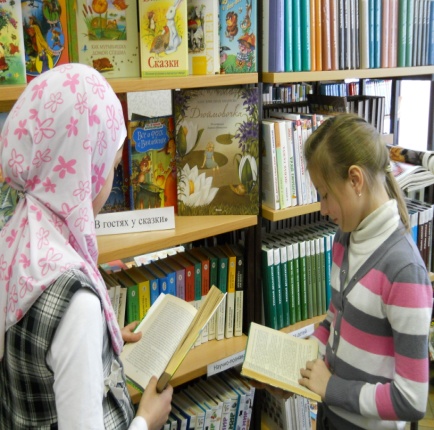 Число читателей – 000
Книговыдача – 0000
Посещаемость – 0000
Обращаемость книжного фонда – 00%
(отношение книговыдачи к объёму  фонда)
Читаемость – 00%
(отношение книговыдачи к числу читателей)
Посещаемость – 00%
(отношение числа посещений к числу читателей)
Мероприятия  школьной библиотеки
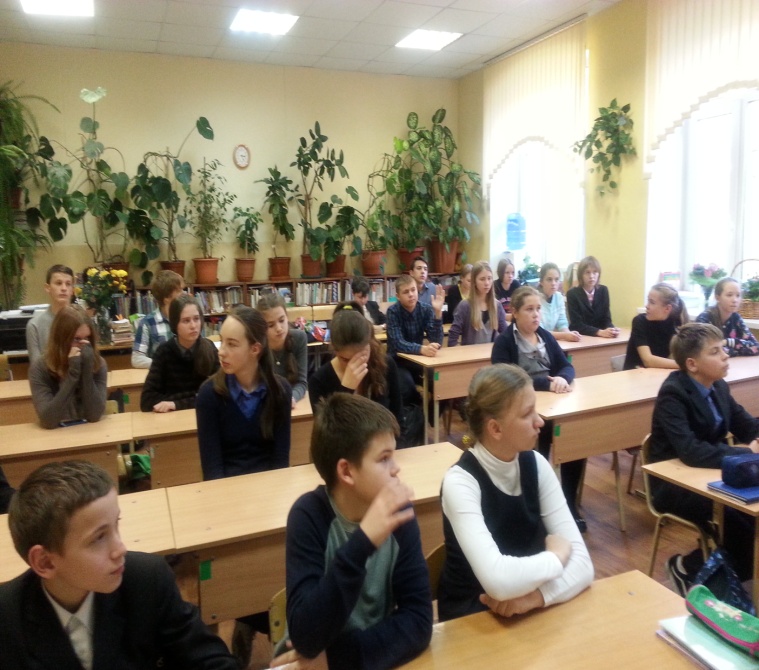 Библиотечные уроки

Кружки:
«Учимся любить книгу»
«Я – петербуржец!»
«Музееведение»
Помощь в проведении школьных иероприятий
Организация  и проведение совместных мероприятий с детской библиотекой «Спутник»
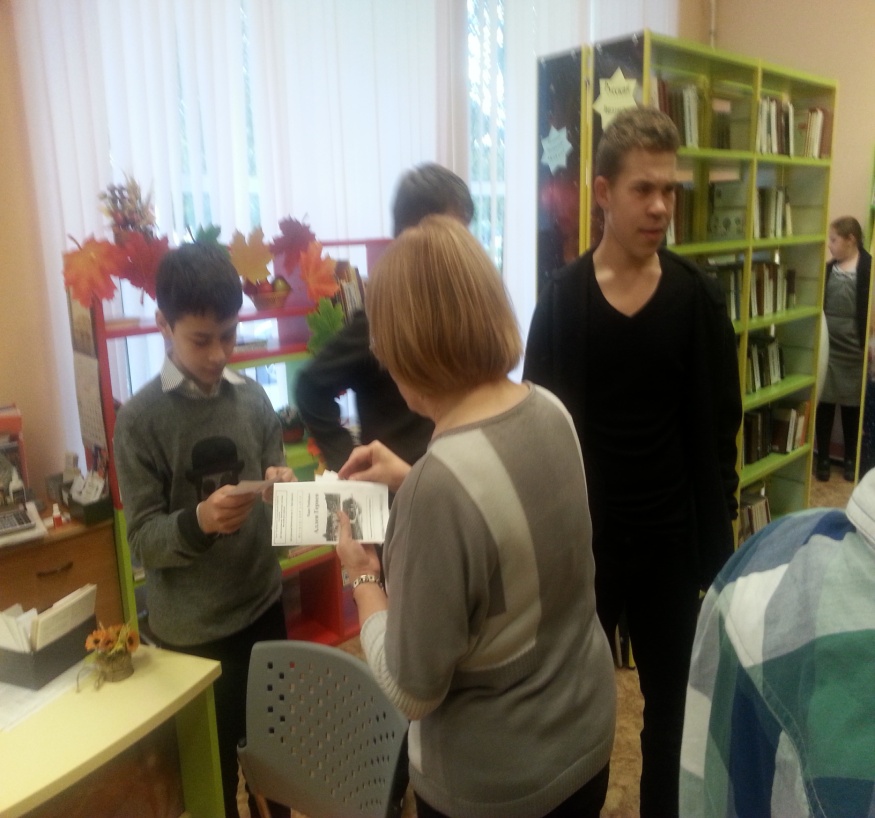 Знакомство с библиотекой «Спутник» и запись в читальный зал.


Библиотечное занятие «От сказки к фантастике» Лекция-презентация.


«Звездный путь» ,посвященная жизни и творчеству братьев Стругацких.


Посещение выставки  «Миры братьев Стругацких»,  беседы у книжных полок.
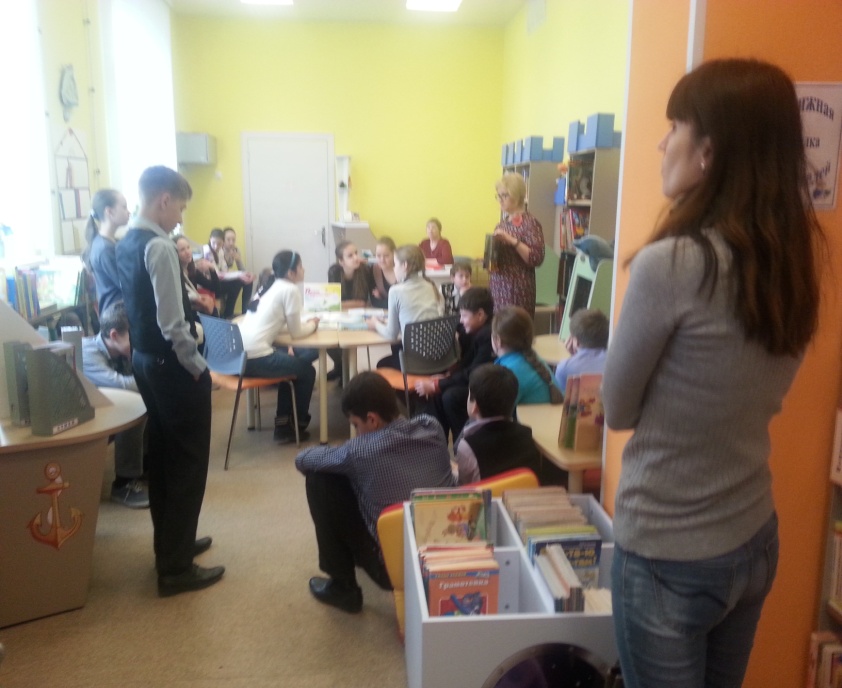 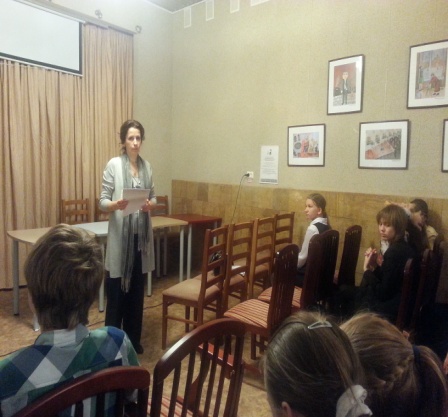 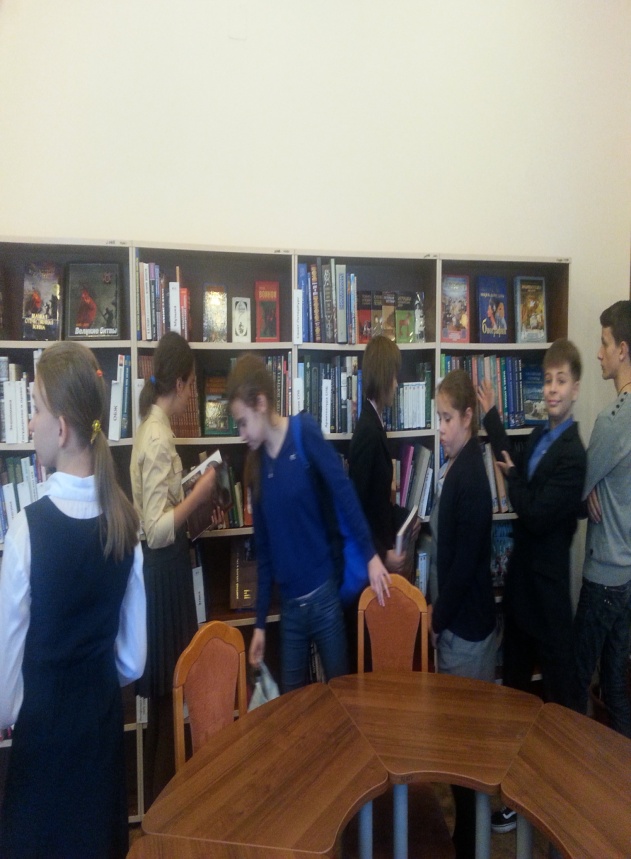 Проектная деятельность
Организация  музейной экспозиции посвященной жизни и творчеству Аркадия и Бориса Стругацких
Лекции
Презентации
- Организация выставки
Занятия
Творческие  работы